Уважаемые налогоплательщики!
ОПЛАТИТЕ ЗАДОЛЖЕННОСТЬ ПО НАЛОГАМ!
В случае неуплаты налогов в установленный законодательством Российской Федерации срок начисляются пени за каждый календарный день просрочки 
– проценты от неуплаченный суммы

Проверить наличие либо отсутствие задолженности
 можно с помощью Интернет – сервиса 
«Личный кабинет  налогоплательщика для физических лиц»
 на сайте ФНС России WWW.NALOG.RU или в налоговой инспекции
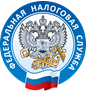